TITLE
Subtitle
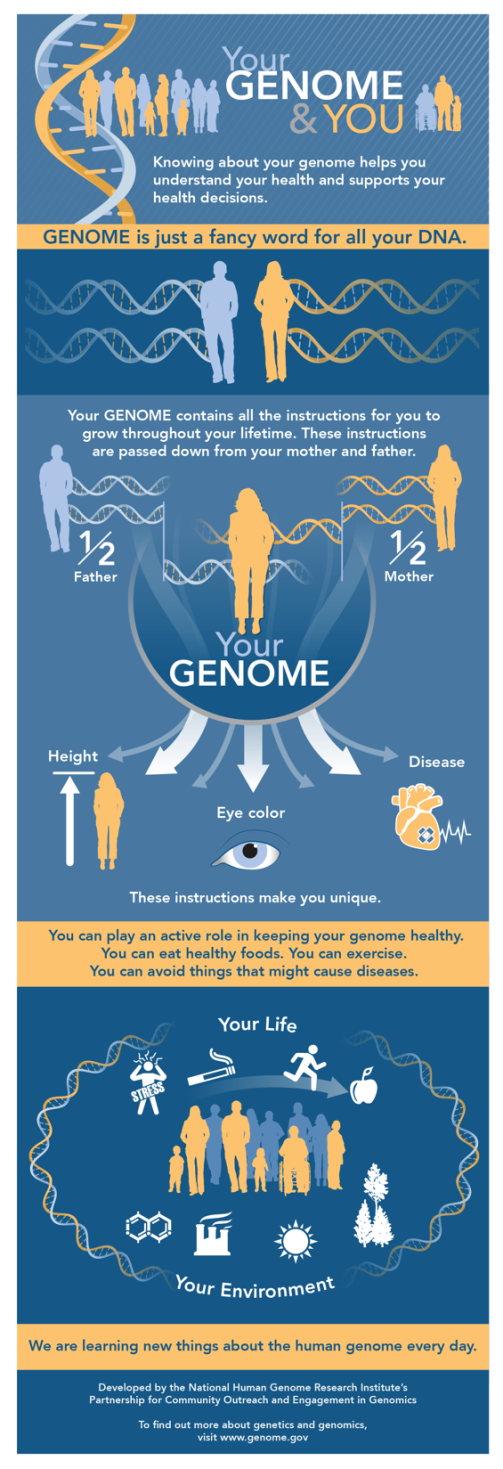 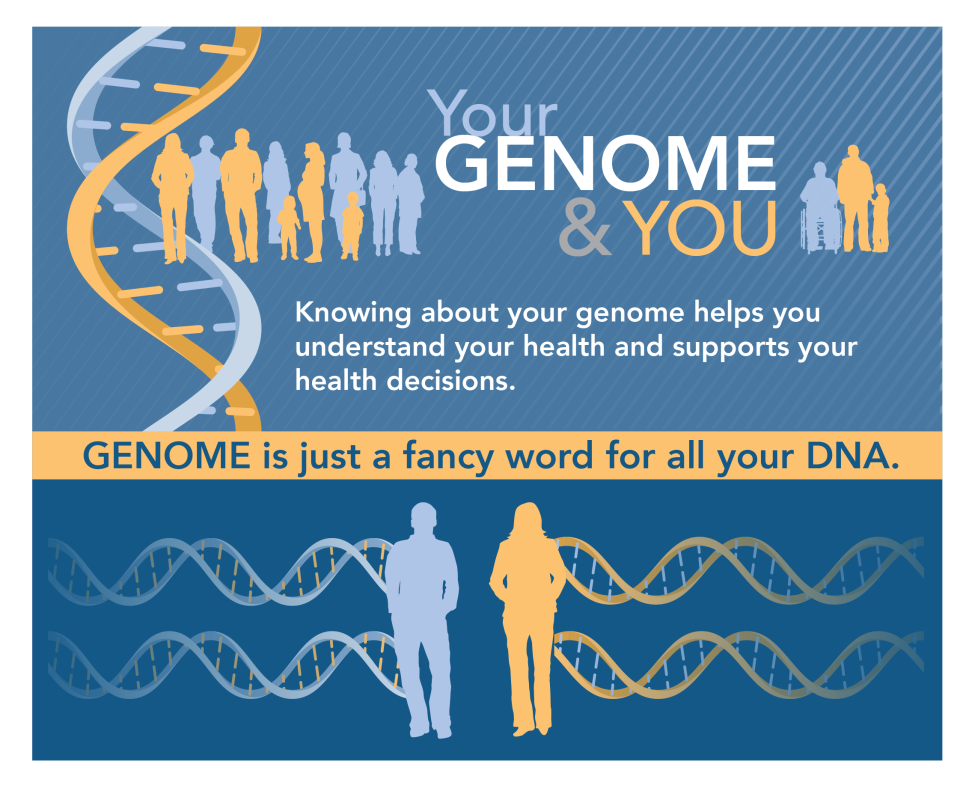 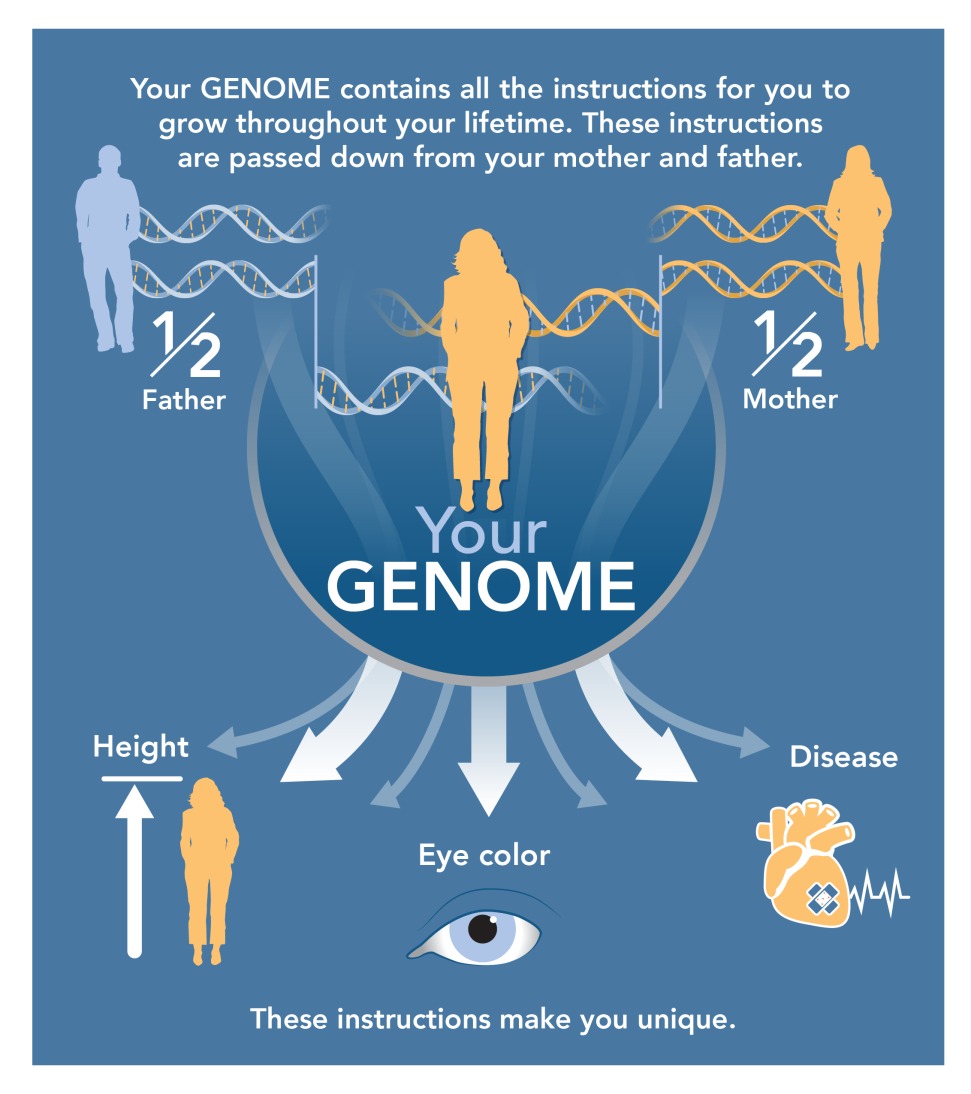 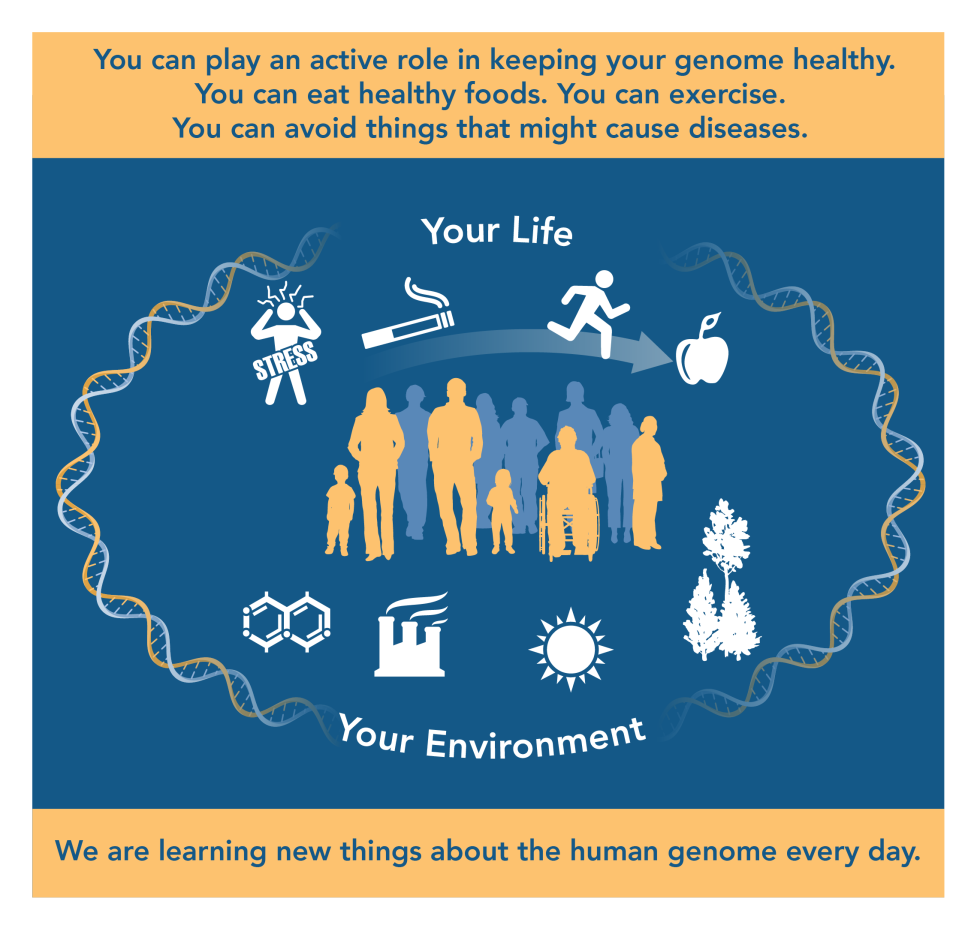 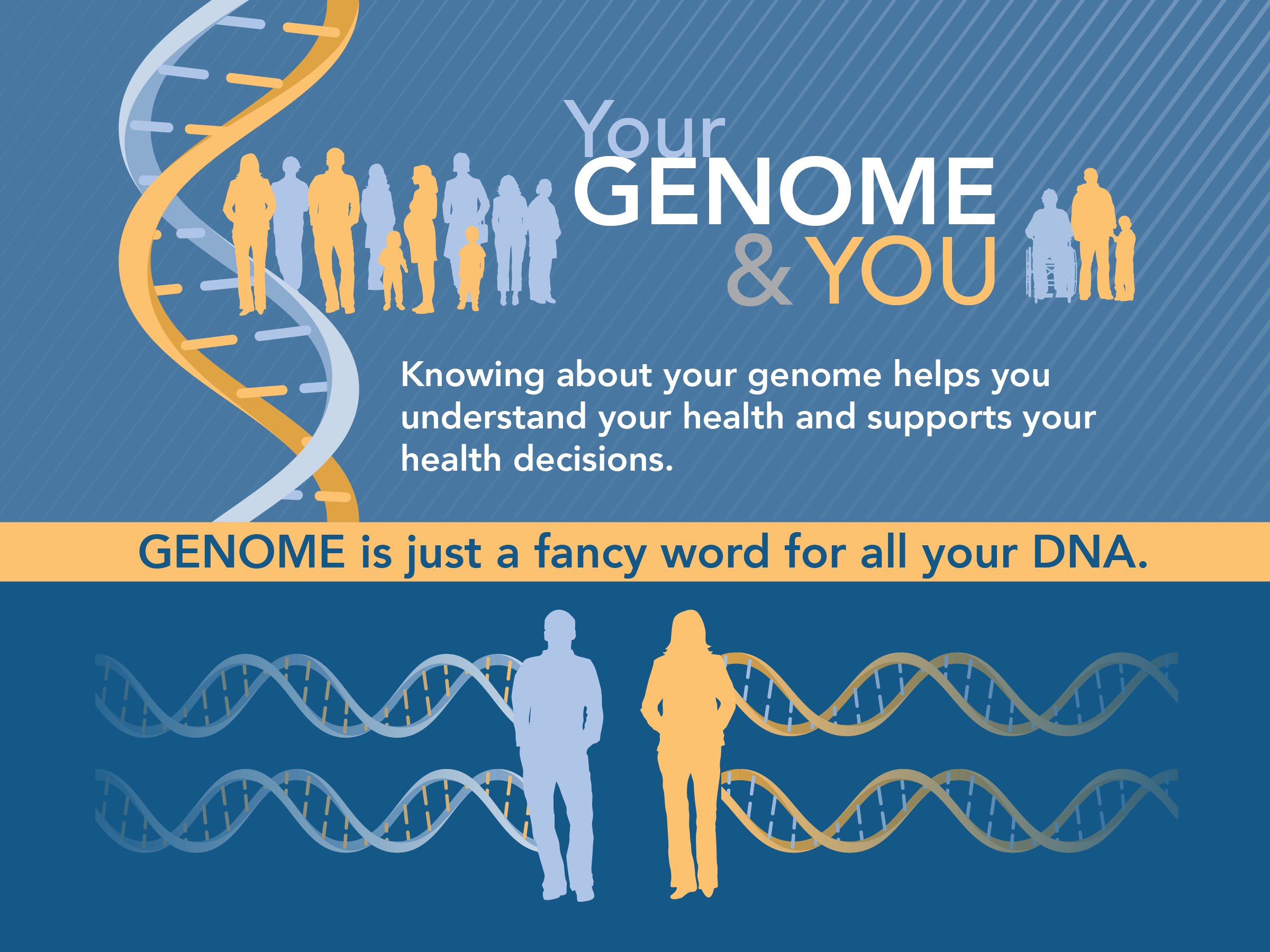 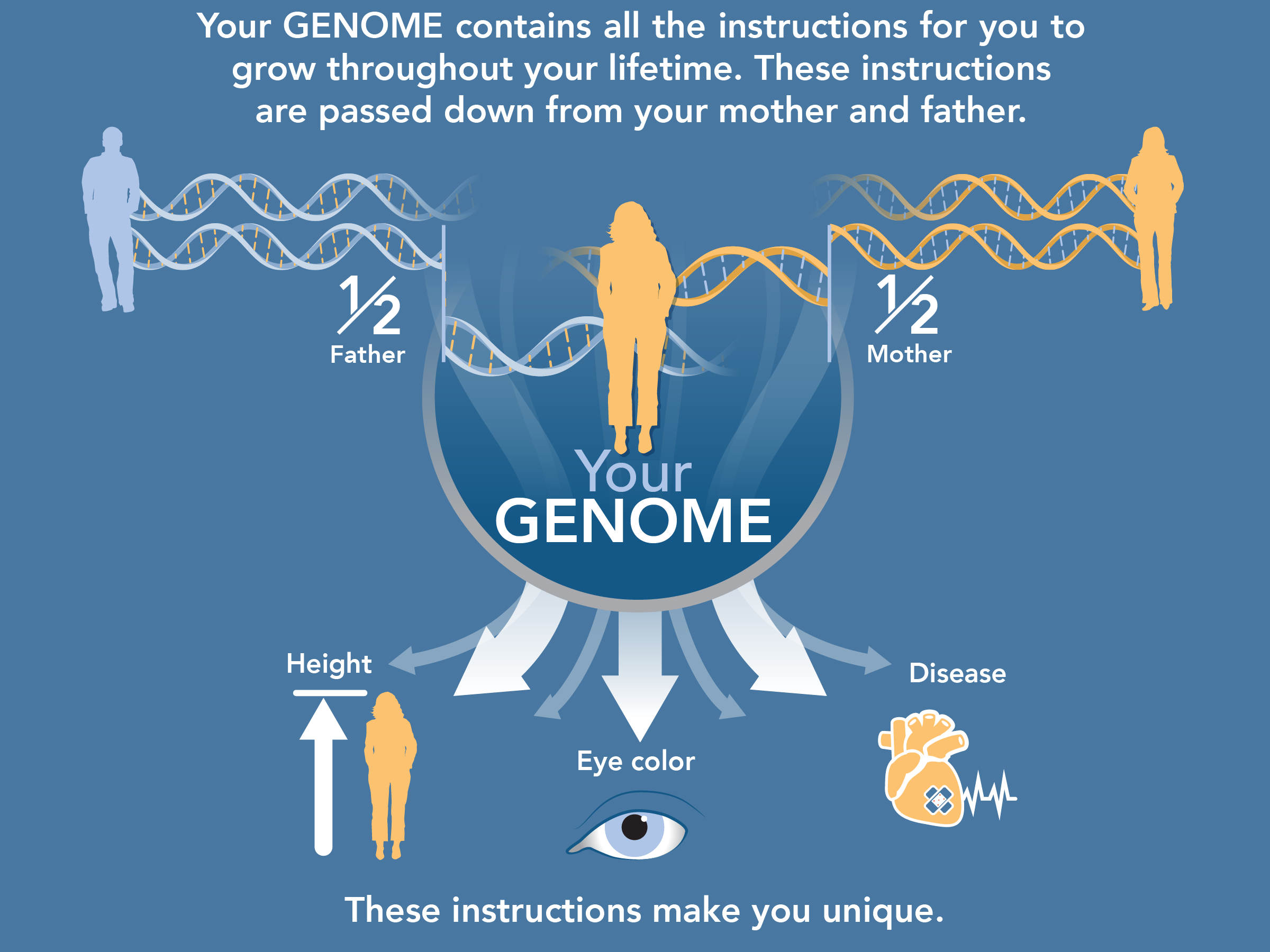 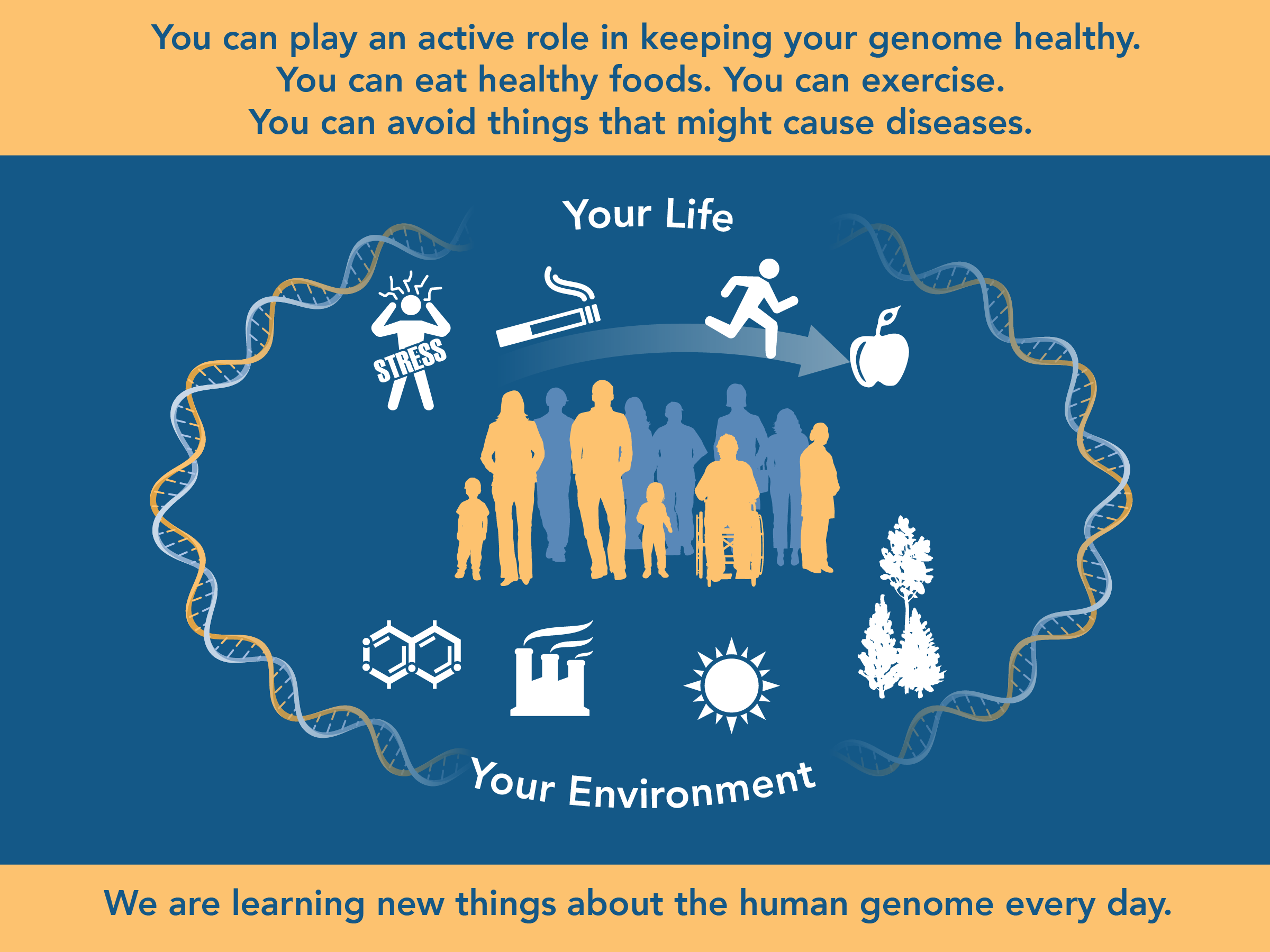 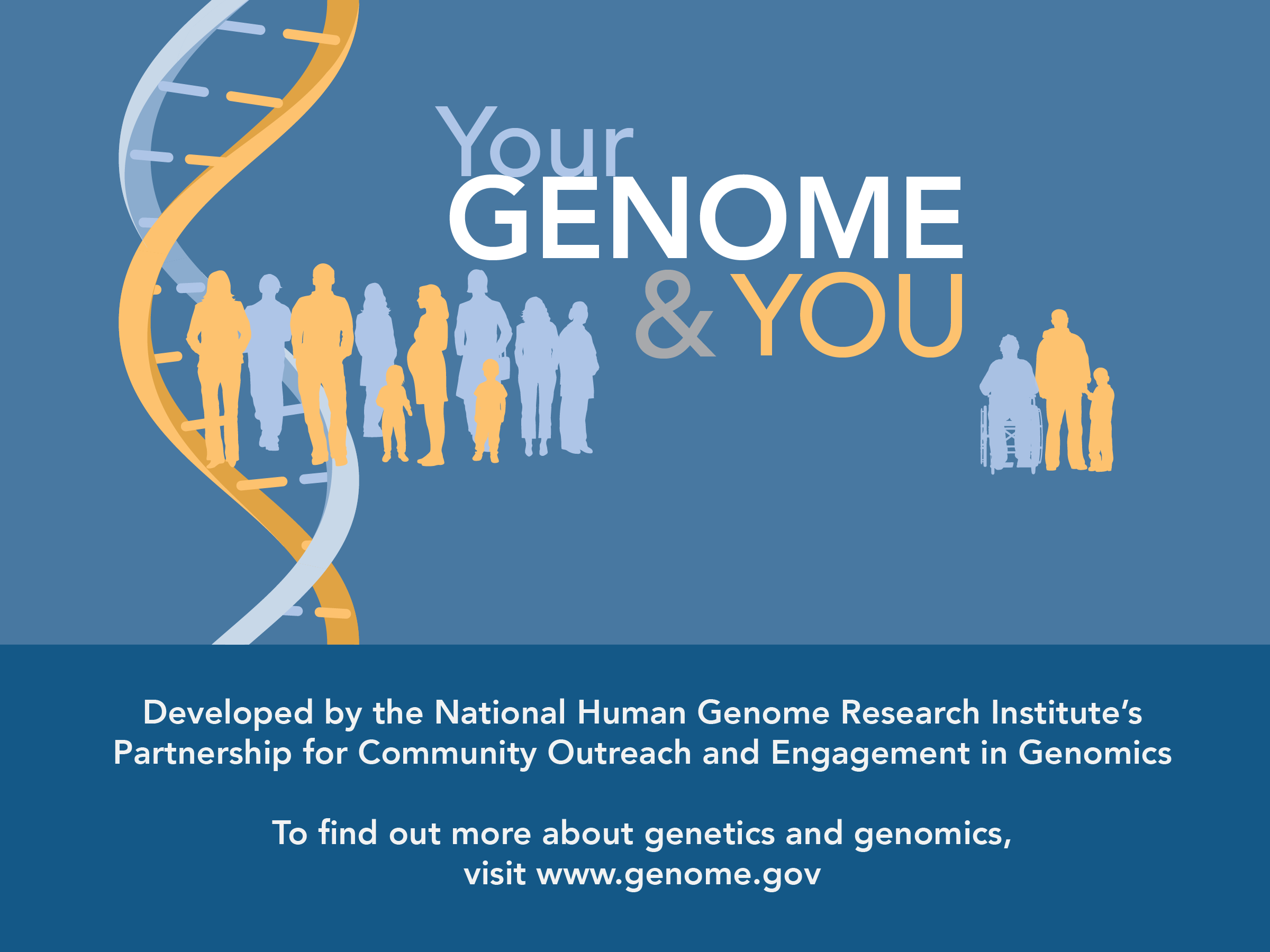